“María en la vida de María Ana”
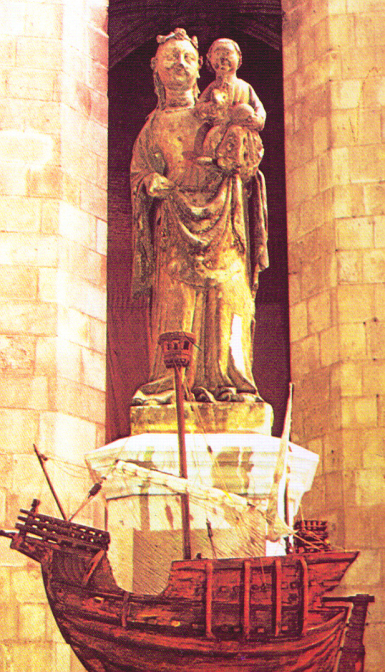 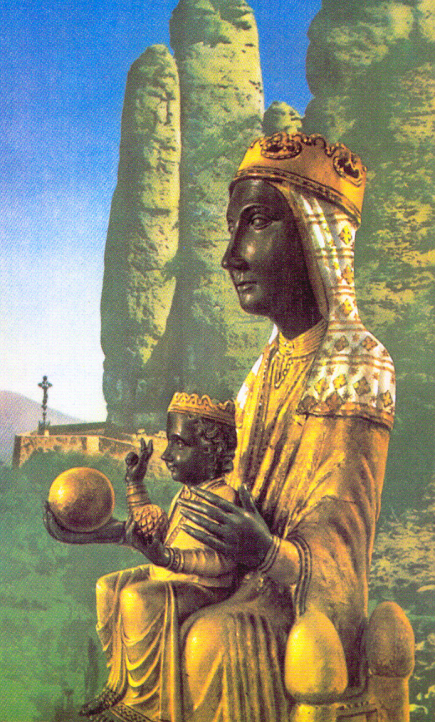 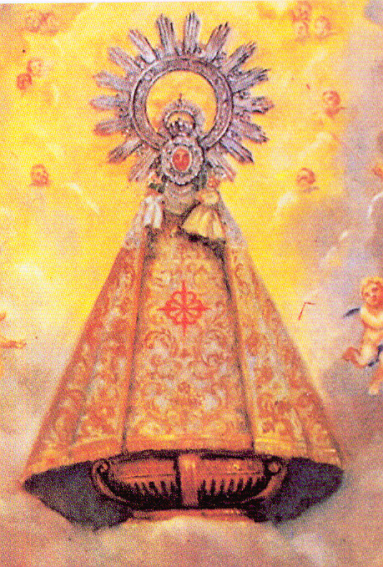 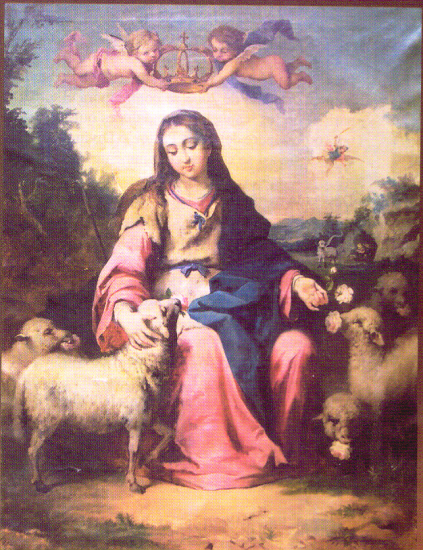 Santa María del Mar
Virgen de Montserrat
Ntra. Sra. de  Valverde
Divina Pastora
María acompaña su camino
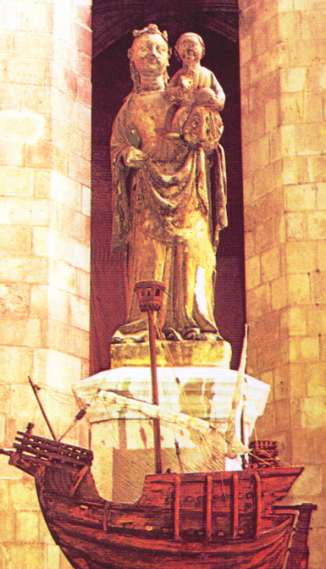 Su discernimiento vocacional
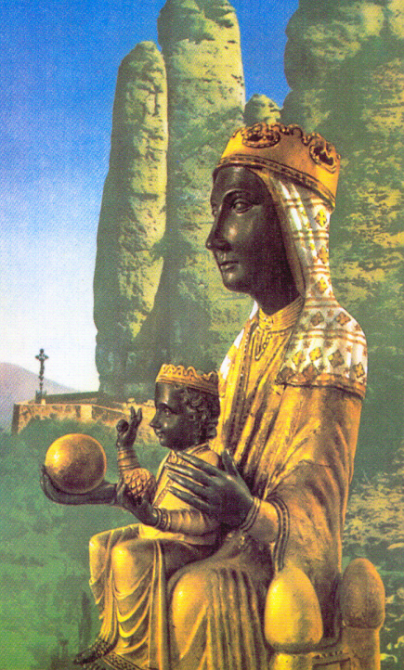 Los inicios de su vida religiosa
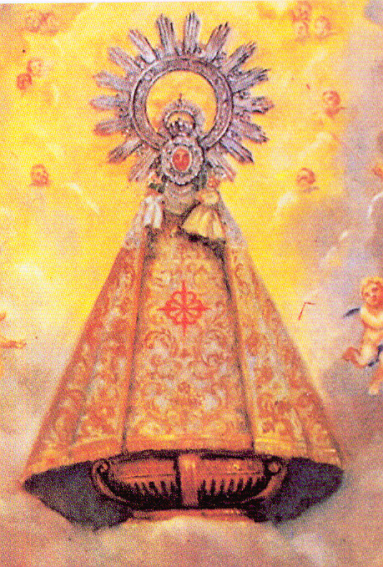 Su etapa de 
madurez y entrega
¡Siempre con el pueblo!
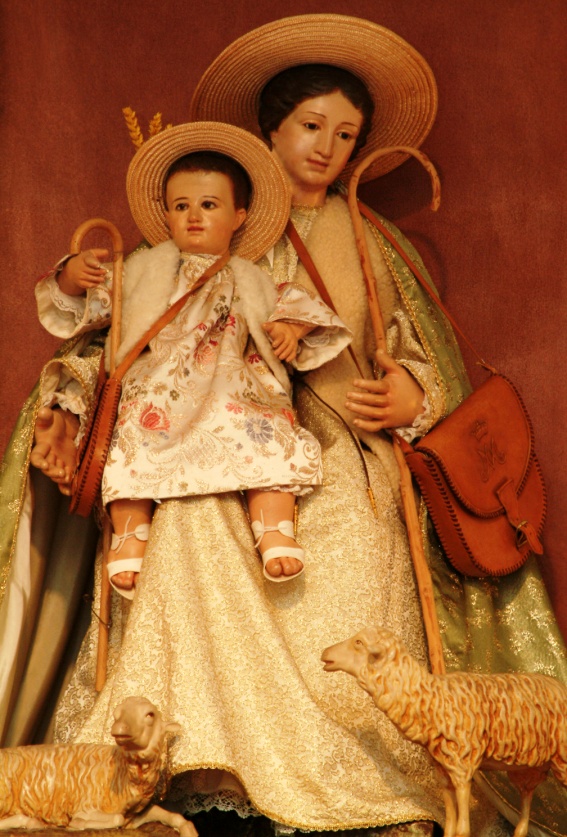 La Divina Pastora tiene desde 1850 una importancia especial en la vida de María Ana
Esta es la imagen ante la que ella oraba, que hoy está en la Casa Madre al lado de su sepulcro
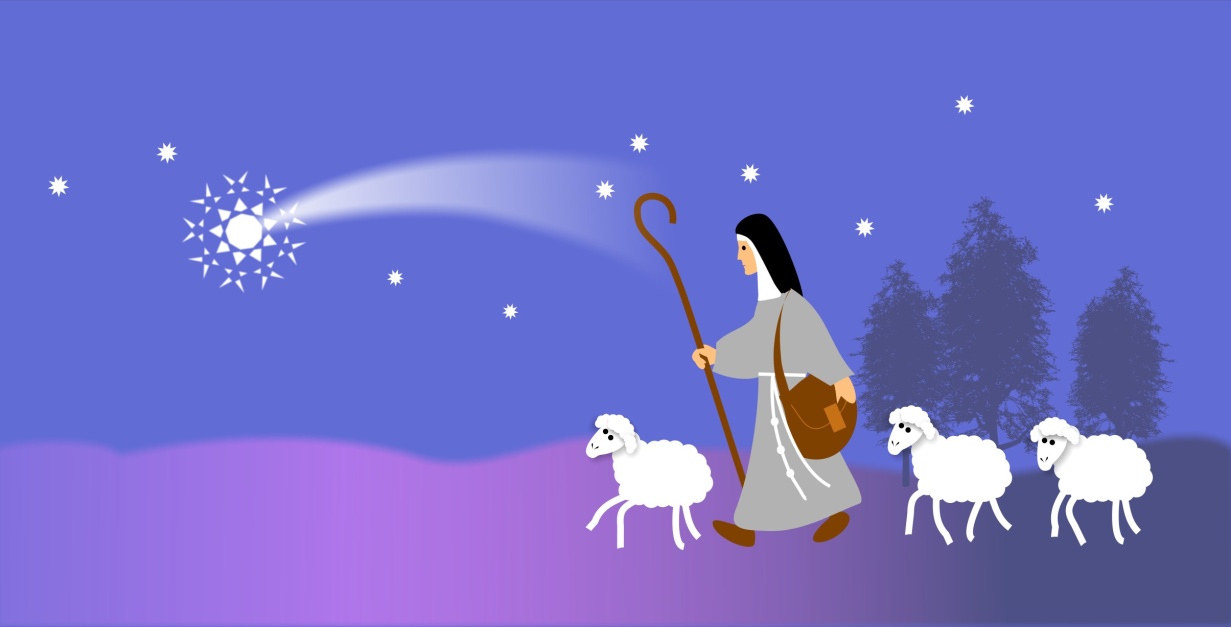 Define su estilo de  vida,
de relaciones
y de misión
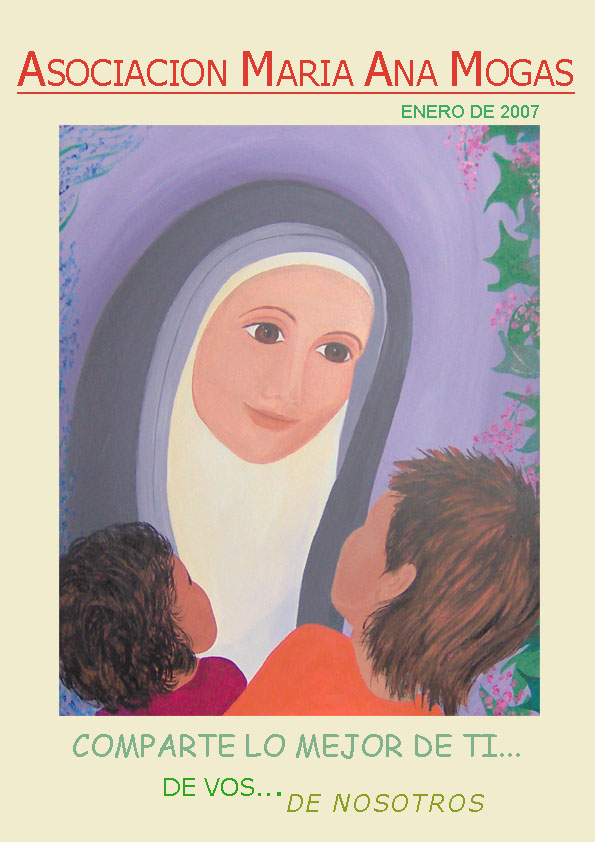 Ella nos guarda bajo 
su manto
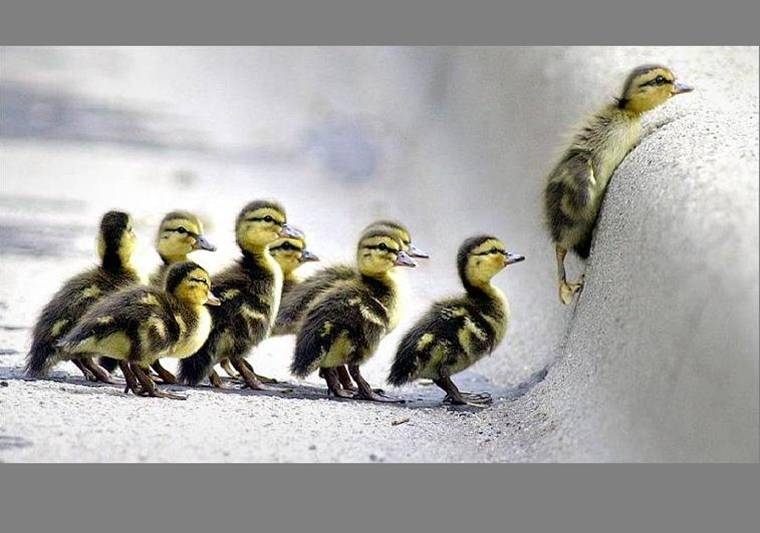 ¡Sigamos avanzando!